Уроки физики    Вторушина С.В.  9  класс  (статика)
ТЕМА: /упр./    Решение задач на законы Ньютона.      раздел (III)
ЦЕЛИ: Развить навыки в составлении  основного  уравнения  динамики.
Задачи: Создать условия для развития навыков практического использования  законов Ньютона
Алгоритм решения задач 
1.Что? Как? (Движение какого тела  Вы описываете?)
2. Почему? Расставить силы! 
(Сила – действие другого тела.  
                            Сколько других тел, столько и сил!)
3. Записать уравнение 1 или 2 з-на Ньютона.
5. Вспомнить вопрос задачи и выразить неизвестные!
Все данные и найденное выносить на рисунок!
Задача 9   «тело, брошенное горизонтально»
Задача 10  Вес тела, двигающегося ускоренно
Задача 12  Торможение  тела 
Задача 13  Движение по наклонной плоскости
Урок - 10  ( пд ) /3у14н/ №42            раздел (III)
ТЕМА: /т.12/ Движение под действием силы трения.
ЦЕЛИ: Изучить закономерности, проявляющиеся при движении тела под действием силы трения.
Задачи: Создать условия для повторения понятий силы трения скольжения и покоя,    развития навыков в решении задач и использовании законов механики для практических целей (определения тормозного пути, времени торможения, радиуса поворота).
ТИП УРОКА:
ВИД УРОКА:
ДЕМОНСТРАЦИИ:
1. Зависимости тормозного пути от квадрата начальной скорости.
( Скатить с целой и половинной высоты )
ХОД УРОКА:
В каком случае скорость тел в точке В будет больше? Коэффициент трения одинаков.
Тема №12  §34, Упр18
Гр №5  300, 301, 303, 306  
 Fтр 12
Домашнее задание.
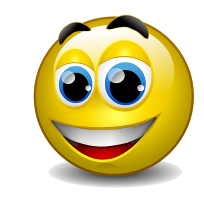 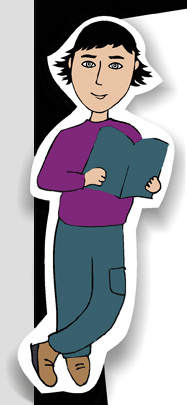 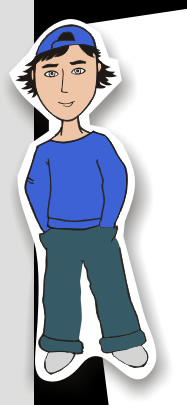 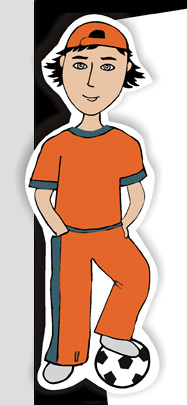 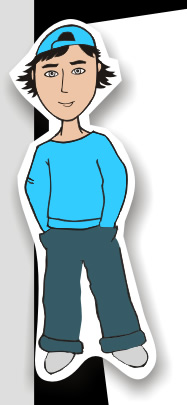 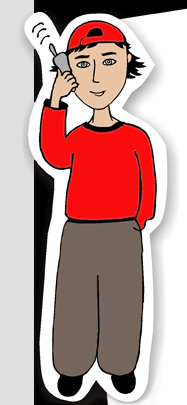 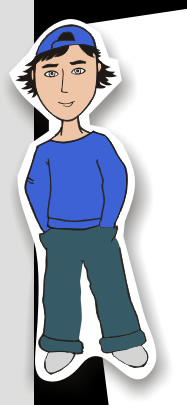 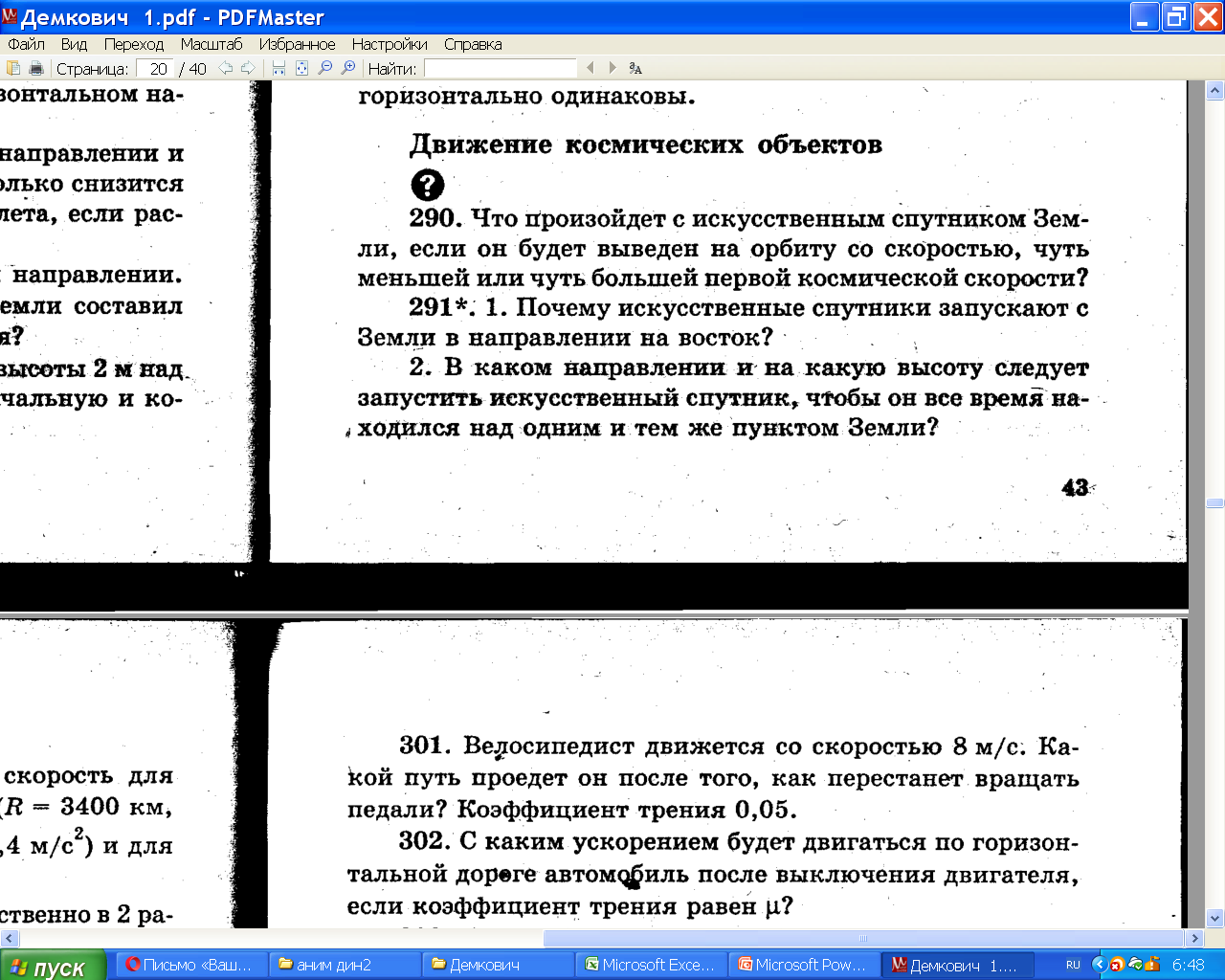 41
v
Скорость поверхности Земли на экваторе составляет около
aц
= 464м/с
а спутнику нужна первая космическая 7,8 км/с
Fземли
2R
2·3,14·6380000м
R
T=24ч=8640с
R=6380км
V =
V =
8640с
Т
Ответ: спутник надо запускать на восток, т.к. в этом направлении  двигателями надо сообщать  скорость на 464м/с меньше, чем первая космическая 7,8 км/с.
Поэтому космодромы надо строить поближе к экватору!!!
42
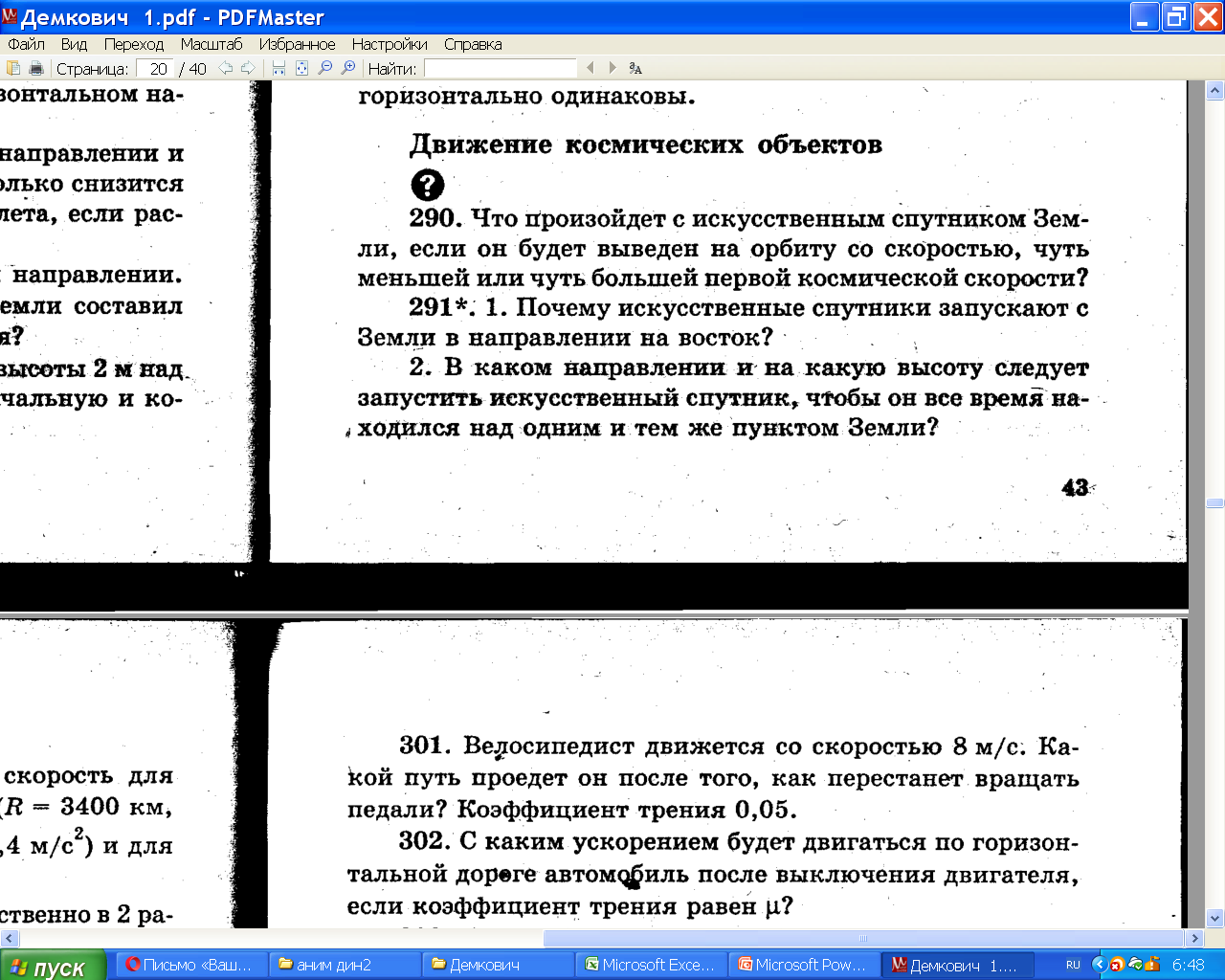 v2
r
v
aц
m=50кг
T=24ч=8640с
R=6380км
r=R+Н
H =?
M m
= m
(r)2
1.Что?   Спутник
Fземли
2·3,14·r
2r
r-?
2.  Как? Двигается по окружности с центростремительным ускорением
V =
V =
8640с
Т
3. Почему?  FТЯГ =maц
Ответ: чтобы спутник, «висел» над одним городом, высота на Землёй должна составлять …км и город должен быть на экваторе, т.к. плоскость орбиты должна проходить через центр планеты.
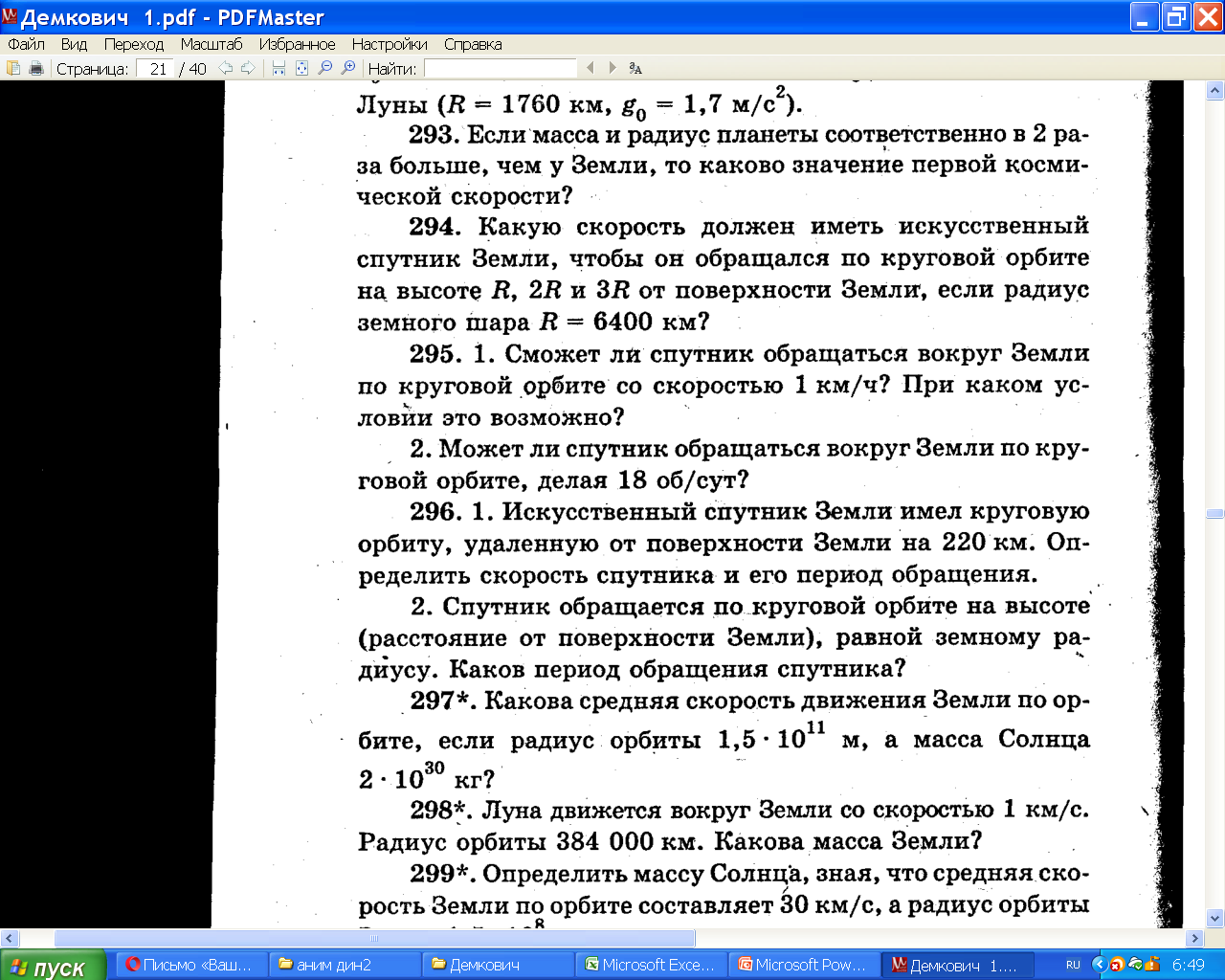 43
v2
r
v
aц
Спутник двигается по окружности с центростремительным ускорением, которое ему сообщает сила тяготения
M=6·1024кг
R=6380км
r2=R+ h
r2=2R 
r3=3R, r4=4R
v1-?
v2-? v3-?
M R
9,8·R
M
M m
=
=
=
v2
v2
v2
= m
r
2 R2
2
(r)2
Fземли
FТЯГ =maц
r
Ответ: чтобы спутник падал мимо Земли на высоте R от поверхности Земли он должен иметь скорость 5,6км/с,
 на высоте 2R от поверхности Земли  - 4,6км/с, 
на высоте 3R от поверхности Земли -  3,9км/с.
1. Почему спутники и Луна не падают на Землю? //сделайте рисунок//
2.Что заставляет двигаться спутник по орбите?
3. Как сделать, чтобы спутник «висел над головой»?
 4. Почему все тела в спутнике невесомы?
Fтр =N
v2
r
vкон2–vнач2
2a
а=
«Что лучше тормозить или отворачивать от преграды?»
ΣF
m
aц =
v=v0+at
s=
Тема №12  §34, Упр18
Гр №5  300, 301, 303, 306  
 Fтр 12
Домашнее задание.
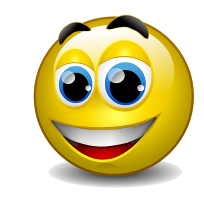 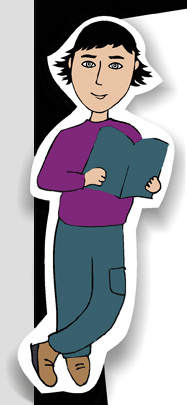 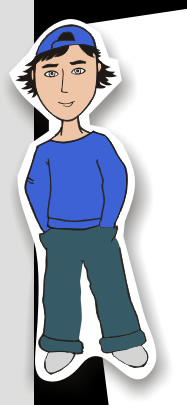 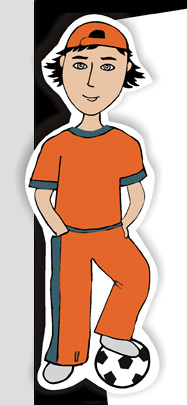 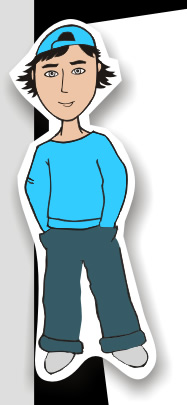 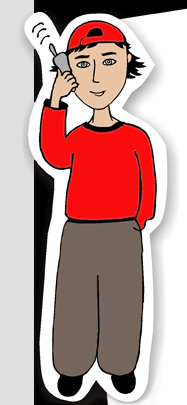 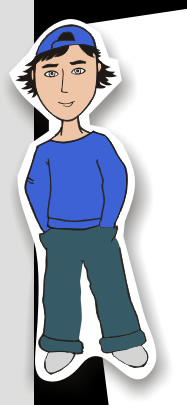 Fтр =N
Физика 9
Тема №12
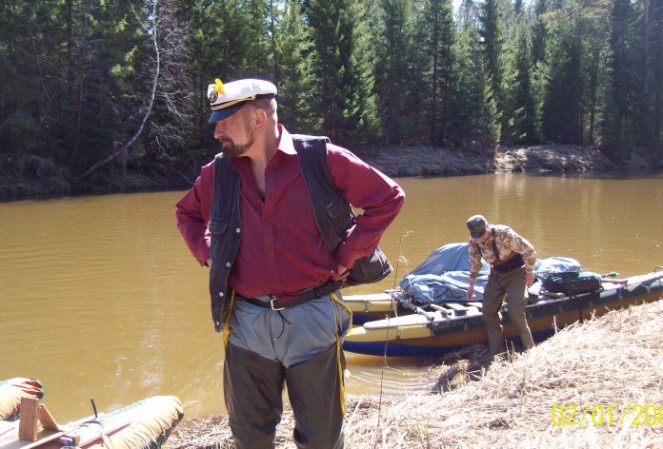 v2
r
vкон2–vнач2
2a
а=
ΣF
движение
m
под действием
силы трения
aц =
v=v0+at
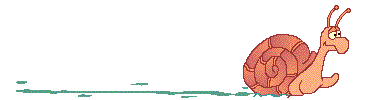 Применение з-нов Ньтона,стр.22,23.
s=
12-1.Определите время и путь торможения автомобиля
1,2 Автомобиль тормозит
 3. Почему? Ox)Fтр.п  = M·a   (2 з-н Н)
vкон2–vнач2
2a
12-1
oy) N – Mg = 0(1з-н Н)
y
M=5000кг
vн =100км/ч
                =27,8м/с
пок =0,2

s-? t-?
Fтр.п   п N
x
N
v
а
Ma пMg
Fтр,п
aпg
a2м/с2
Найдём тормозной путь
Время торможения  
v=v0+at (v=0)
t
–
 13,9c
Mg
s=
s
 193м
Ответ: не переходите дорогу перед близко идущим транспортом
36км/ч = 10м/с
100км/ч – x м/c
72км/ч = 20м/с
12-1, стр.22 /// СР-3, стр.1 (мотоцикл ….
2.Определите время и путь торможения автомобиля
vкон2–vнач2
2a
1,2 Автомобиль тормозит
 3. Почему? Ox)Fтр.п  = M·a   (2 з-н Н)
12-1
oy) N – Mg = 0(1з-н Н)
y
M=5000кг
vн =100км/ч
                =27,8м/с
пок =0,2

s-? t-?
Fтр.п   п N
x
N
v
а
Ma пMg
Fтр,п
aпg
a2м/с2
Найдём тормозной путь
Время торможения  
v=v0+at (v=0)
t
–
 13,9c
Mg
s=
s
 193м
Ответ: не переходите дорогу перед близко идущим транспортом
12-1 , стр.22
ox)Fмот-Fтр.к  = 0
12-2. Определите минимальный радиус поворота автомобиля
1,2 Автомобиль поворачивает
 3. Почему? oz)Fтр.п  = Maц   (2 з-н Н)
v2
v2
aц
r
oy) N – Mg = 0(1з-н Н)
y
M=5000кг
v =100км/ч
                     =27,8м/с
пок =0,2

r-?
Fтр.п   п N
z
N
v
ац
Fмот
Fтр/кач
Maц пMg
Fтр/п
aцпg
aц2м/с2
Mg
Ответ: тормозите перед поворотом!!!!
aц =
r=
 386м
r
12-2 , ФотФ, стр.22
СР-3 1-4 стр.2
А ЕСЛИ СКОЛЬЖЕНИЕ!!!
Лучше тормозить, чем поворачивать!!!
ox)Fмот-Fтр.к  = 0
12-3.Определите минимальный радиус поворота автомобиля
1,2 Автомобиль поворачивает
 3. Почему? oz)Fтр.п  = Maц   (2 з-н Н)
v2
v2
aц
r
oy) N – Mg = 0(1з-н Н)
y
M=5000кг
v =100км/ч
                     =27,8м/с
пок =0,2

r-?
Fтр.п   п N
z
N
v
ац
Fмот
Fтр/кач
Maц пMg
Fтр/п
aцпg
aц2м/с2
N=P=51000Н
=M(a2+g2)
Nобщ=N2+Fтр,п2)
Nобщ=(Mg) 2+(Mа)2
Mg
aц =
r=
 386м
r
А ЕСЛИ СКОЛЬЖЕНИЕ!!!
Ответ: тормозите перед поворотом!!!!
12-3, стр.23   /СР-3, стр.2
Лучше тормозить, чем поворачивать!!!
12-3.Определите  вес автомобиля и  отклонение подвеса во время торможения
1,2 Автомобиль тормозит, каков его вес?
 3. Почему? Ox)Fтр.п  = Ma   (2 з-н Н)
oy) N – Mg = 0(1з-н Н)
y
M=5000кг
vн =100км/ч
               =27,8м/с
пок =0,2

Р- ?  -?
Fтр.п   п N
x
N
v
а
Ma пMg
Fтр,п
aпg
a2м/с2
=M(a2+g2)
N=P=51000Н
Nобщ=N2+Fтр,п2)
Nобщ=(Mg) 2+(Mа)2
Mg
tg  =N/ Fтр.п
tg=Mg/Ma
Ответ:  перегрузки
tg  =g/a
12-3 , стр.23
12-4. Определите время и длину пути разгона автомобиля
Автомобиль разгоняется
 Почему? ox)Fмот-Fтр  = Ma   (2 з-н Н)
vкон2–vнач2
2a
oy) N – Mg = 0(1з-н Н)
y
M=5000кг
vкон =100км/ч
                     =27,8м/с
покоя =0,2

s-? t-?
Fтр.  = пок N
x
N
Fмот
v
а
Fмот=Fтр.п   п N
Fтр
ox)Fтр.п =Ma   (2 з-н Н)
Ma пMg
aпg
a2м/с2
Mg
время разгона  v=v0+at (v0=0)
s=
 13,9c
t
s
 193м
12-4  стр.23
Ответ: одевайте машину в зимнюю резину.
vкон2–vнач2
v2
aц
2a
«Что лучше тормозить или отворачивать от преграды?»
r =
2s
–
«Почему мы наклоняемся при разгоне? И куда?»
r=
s=
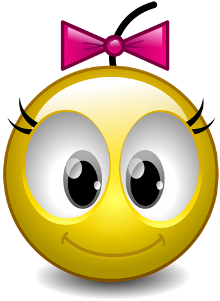 Домашнее задание. 12,01
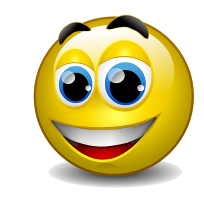 гр5 
№№300,  301,  303,  306 
  Fтр т12
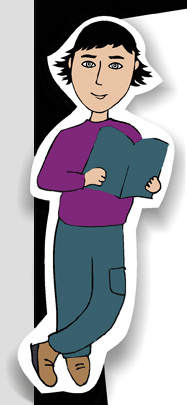 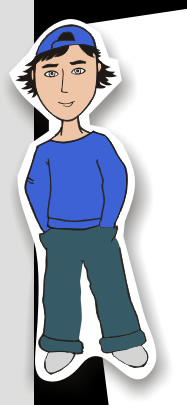 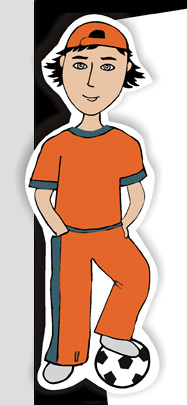 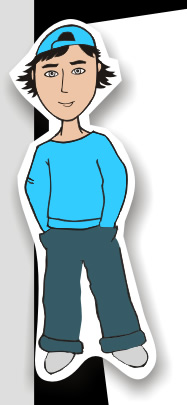 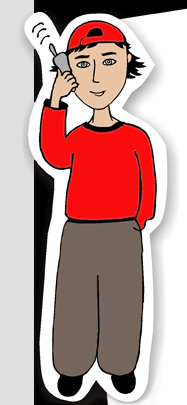 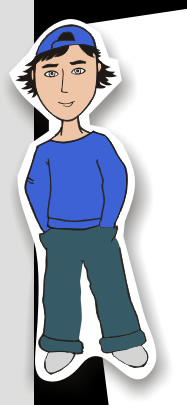 Для диагностики стр. 6
2.Определите время и путь торможения автомобиля
1,2 человек  тормозит наклоняясь  НАЗАД
 3. Почему? Ox)Fтр.п  = Ma   (2 з-н Н)
oy) N – Mg = 0(1з-н Н)
y
M=80кг
vн =100км/ч
                     =27,8м/с
пок =0,2

s-? t-?
Fтр.п   п N
x
N
v
а
Ma пMg
Fтр
aпg
a2м/с2
tg=N/Fтр.п
tg= Mg/Mа
=M(a2+g2)
Nобщ=N2+Fтр,п2)
Nобщ=(Mg) 2+(Mа)2
=27°
Mg
N=P=816Н
Ответ: или держитесь за поручни !!!
ПРЗ 12-4, стр.8
№246. Резинка лежит на диске
Резинка движется по окружности
 3. Почему? oz)Fтр.п  = Maц   (2 з-н Н)
oy) N – Mg = 0(1з-н Н)
y
M=50г
ω =15об/мин
           =0,25моб/с
пок -?

r-=12м
Fтр.п   п N
z
N
v
ац
Maц пMg
Fтр/п
aцпg
ω2rпg
ω2r/gп
Mg
ω2r
aц =
Ответ: тормозите перед поворотом!!!!
Мотоцикл  движется по окружности
 oz) N = M·aц   (2 з-н Н)
v2
v2
g
r
r
п
V-?
M=500кг
пок =0,4

r=10м
oy) Fтр.п– Mg = 0 (1з-н Н)
y
Fтр.п   п N
z
v
N
M gпMaц
Fтр/п
gпaц
ац
2,5aц
Mg
aц =
=
Ответ: только по окружности  со скоростью не меньше 15,8 м/с, это около 60км/ч.
С какой скорость мотоциклу нужно двигаться по вертикальной стене
Fтр =N
1. Почему при больших скоростях автомобиль иногда «заносит» на поворотах?
2. Каким образом поворачивает теплоход?
3.Велосипедист двигается по вращающемуся диску так, что относительно земли он покоится. 
В какую сторону он должен наклоняться?(ни в какую!)
4. Зачем человек поплевывает на руки, беря в руки топор?
5.  Почему проходимость колес с большим радиус выше, чем  с маленьким?                                                     6.  Зачем велосипедист  наклоняется на повороте?
v2
r
vкон2–vнач2
2a
а=
ΣF
m
aц =
v=v0+at
s=
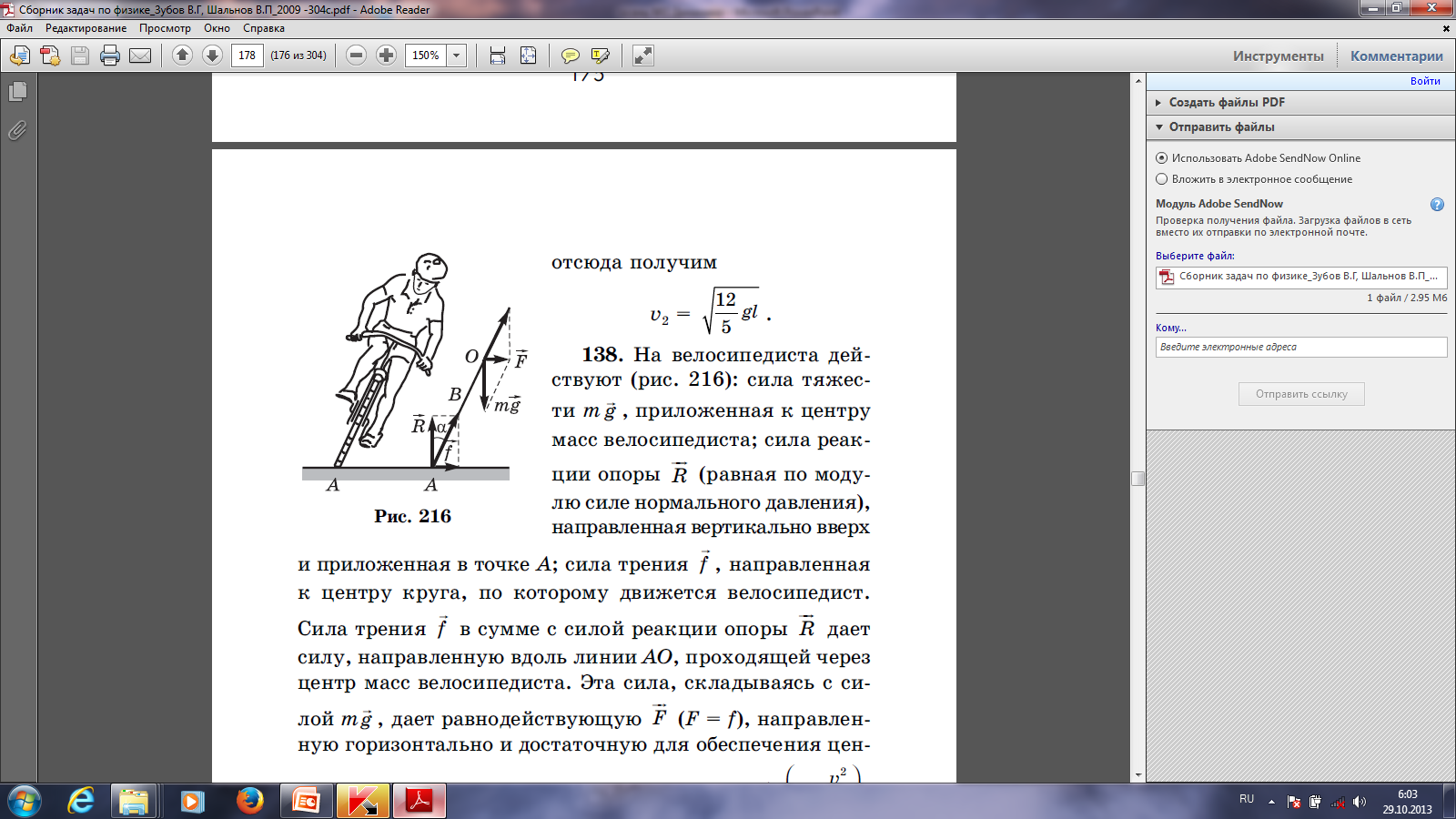 3. Почему? oz) Fтр = Maц   (2 з-н Н)
oy) N – Mg = 0(1з-н Н)
tg  =N/Nгор
tg  = Mg/Ma
Nобщ
ац
N
Fтр
tg  =g/a

Nгор
Mg
4. Чтобы тело не вращалось надо чтобы сумма моментов сил была равна нулю, т.е. плечи всех сил относительно центра масс = нулю! Все силы проходят через центр масс!!!
«Зачем тела наклоняются на повороте?»
Урок - 11  ( пд ) /1у15н/ 43    раздел (III)
ТЕМА: /зт12/ Тормозной путь и время торможения.
ЦЕЛИ: Закрепить знания по теме 12.
Задачи:  Создать условия для закрепления знаний темы 12, развития навыков решения задач, умений пользоваться законами динамики.
ТИП УРОКА:
ВИД УРОКА:
при больших скоростях автомобиль иногда «заносит» на поворотах?
2. Каким образом поворачивает теплоход?
3Велосипедист двигается по вращающемуся диску так, что относительно земли он покоится. 4.В какую сторону он должен наклоняться?(ни в какую!)
5. Зачем человек поплевывает на руки, беря в руки топор?
6.  Почему проходимость колес с большим радиус выше, чем  с маленьким?                                                     7.  Зачем велосипедист  наклоняется на повороте?
Домашнее задание.
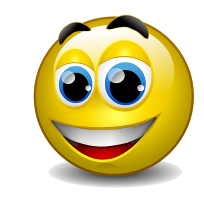 К Теме №12 §37 
Гр. 5 300 301 303 306   
Fтр /т12
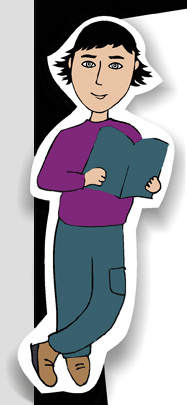 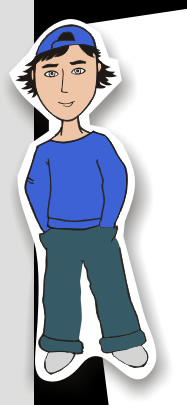 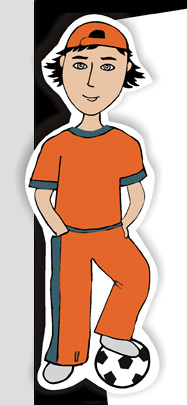 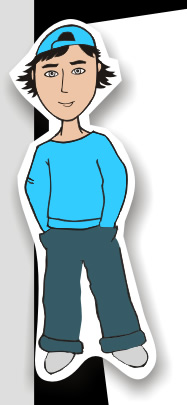 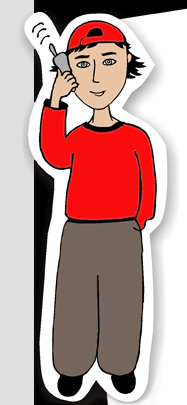 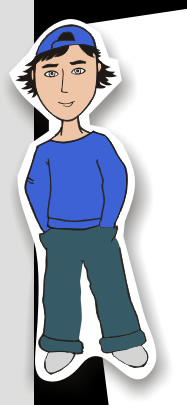 Задача №13
Что?    Санки     Как? 
двигаются ускоренно вниз по горке
Почему?
Деформация поверхности
Трение о поверхность
Планета Земля
Прижимающая  
составляющая Mg
Mg x = Mgsin
Mg y = Mgcos
Mg x
N
a
Fтр
Mg y
Скатывающая  
составляющая Mg
V
3. Почему? Fтр +N+Mg = Ma   (2 з-н Н)
3а.    ox) Mg x- Fтр  = ma    (2з-н Н)   
           oy) N – Mg y = 0         (1з-н Н)
Mg
gsin - п gcos  = a
Fтр.  = п N
Mg x- п N  = Ma
Mgsin - п Mgcos  = Ma
Найти коэффициент  трения цепочки  длиной 1м о стол, максимальная длина свешивающейся части 40см.
Почему?
1.  Какие силы разгоняют автомобиль?  а)   б)    в)
2. Какие силы  тормозят автомобиль?  
3. Грузовой или легковой автомобиль затормозит быстрее?
4. Что выгоднее, только тормозить перед преградой или только поворачивать?
5.
Сила тренияПодготовка к ГИА
Учитель: Попова И.А.
МОУ СОШ № 30 г. Белово
Белово 2010
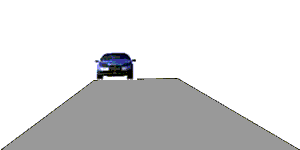 Цель:
повторение основных понятий, графиков и формул, связанных с силой трения, а также разбор задач различного уровня сложности в соответствии с кодификатором ГИА и планом демонстрационного варианта экзаменационной работы
Силы трения - силы электромагнитного происхождения
Силы трения действуют вдоль поверхности тел при их непосредственном соприкосновении
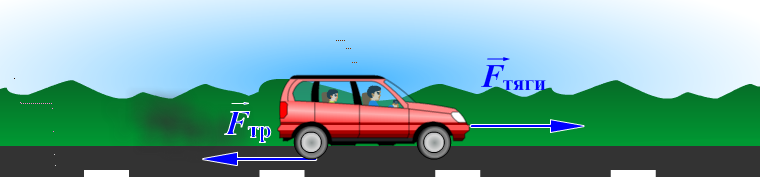 Особенности сил трения
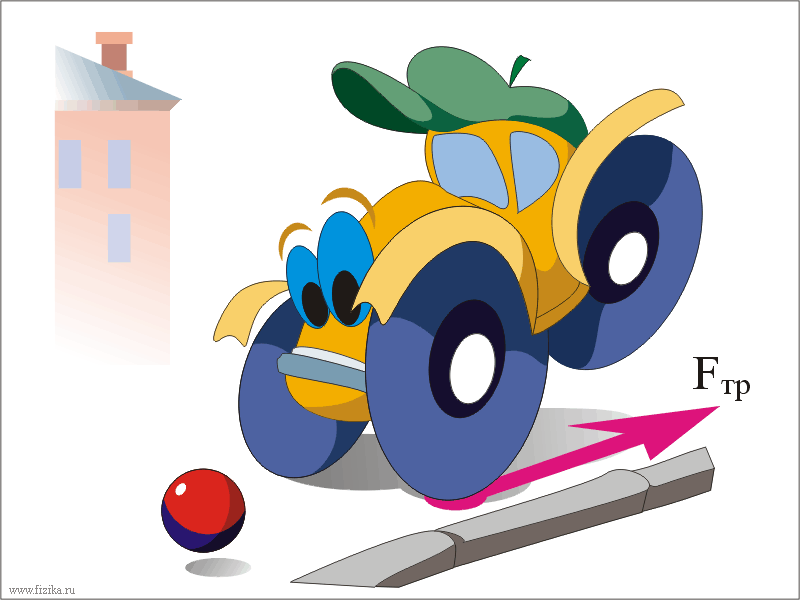 Силы трения действуют вдоль поверхности тел при их непосредственном соприкосновении;
 Главная особенность сил трения, отличающая их от гравитационных сил и сил упругости, состоит в том, что они зависят от скорости движения тел относительно друг друга;
Силы трения во всех случаях препятствуют относительному движению соприкасающихся тел.
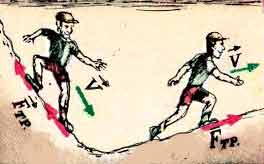 Определение силы трения
Сила, 
возникающая при движении одного тела по поверхности другого, 
приложенная к движущемуся телу и 
направлена против движения, 
называется силой трения.
Природа силы:
1. Шероховатость поверхностей.
2. Взаимное притяжение молекул соприкосновения тел.
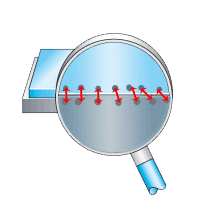 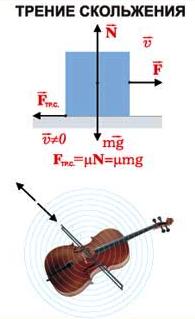 Виды трения
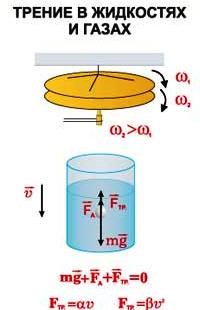 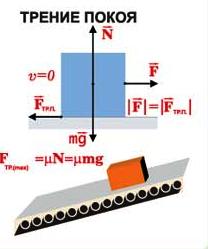 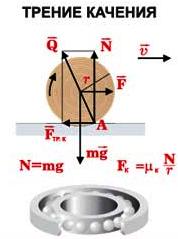 Виды трения
При скольжении одного тела по поверхности другого возникает сила трения скольжения
Если тело не скользит, а катится по поверхности другого тела, то трение, возникающее при этом называется трением качения
Когда тело находится в покое на наклонной плоскости оно удерживается на ней силой трения покоя
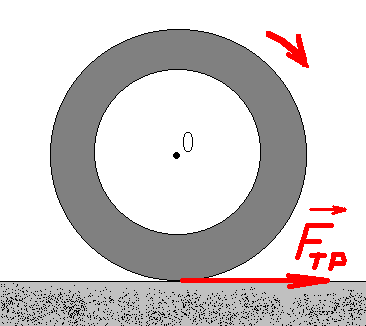 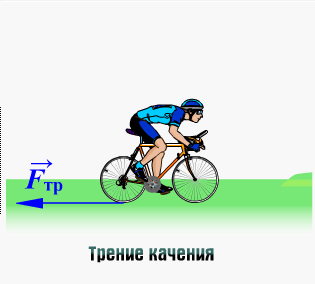 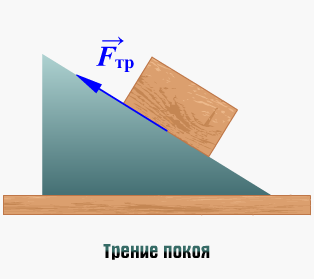 Сравнение силы трения покоя, силы трения скольжения и силы трения качения
Вязкое трение
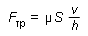 При движении твердого тела в жидкости или газе возникает силa вязкого трения. 
Сила вязкого трения значительно меньше силы сухого трения. 
Она также направлена в сторону, противоположную относительной скорости тела. 
При вязком трении нет трения покоя.
Сила вязкого трения сильно зависит от скорости тела. 
При малых скоростях Fтр ~ υ, при больших скоростях Fтр ~ υ2. 
При этом коэффициенты пропорциональности в этих соотношениях зависят от формы тела.
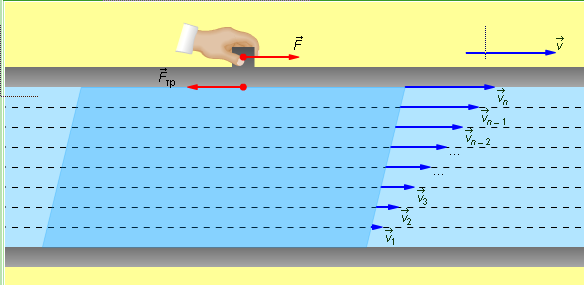 Полезное и вредное трение
Сила трения качения и ее применение
Способы уменьшения Fтр:
Шлифовка
Смазка
Замена Fтр.ск. на Fтр.кач
От чего зависит Fтр :
1. Сила трения зависит от рода соприкасающихся поверхностей2. Сила трения зависит от величины нагрузки.
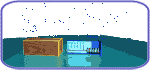 Опыт по наблюдению силы трения покоя и скольжения
Составляющие силы трения
Когда мы пытаемся сдвинуть покоящийся брусок вдоль горизонтальной поверхности, равнодействующая всех сил, действующих на него, равна нулю.
При этом на него действует земля с силой тяжести Fтяж
Пружина с силой T
Опора – с силой R
Поскольку сила тяжести направлена вертикально вниз, а сила упругости горизонтально, то для их компенсации сила реакции опоры должна быть направлена под углом к горизонту
Для удобства силу реакции опоры разлагают на 2 составляющих 
F1  (сила упругости опоры) 
 F2  (сила трения)
T = Fтр
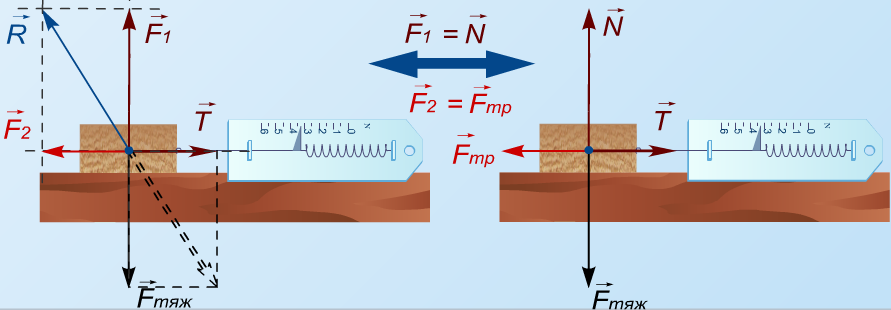 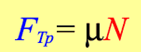 Fтяж = N
Определение тормозного пути
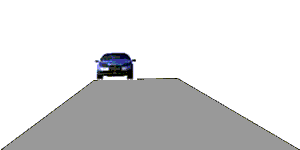 Сила трения Fтр= kNk - коэффициент трения.Сила нормального давления N = mgТормозной путь S = Vo2/2kgVo - начальная скорость.
Итоги
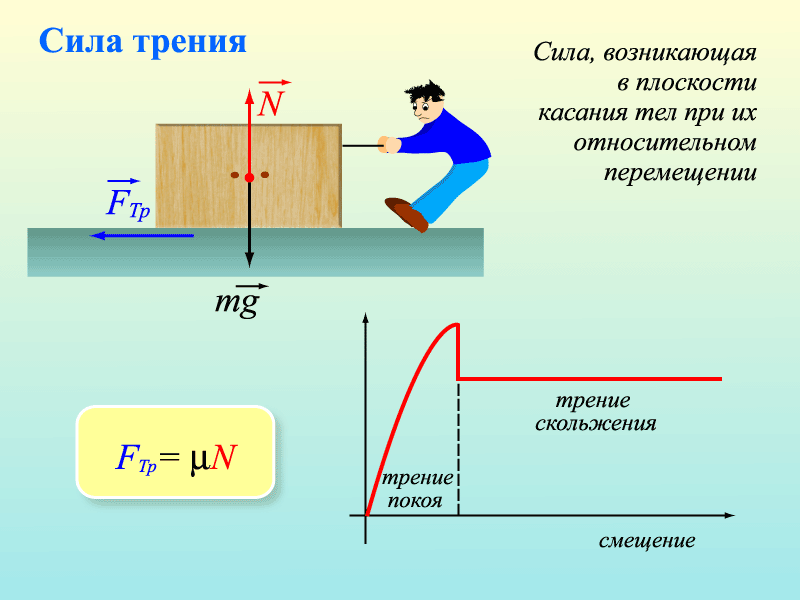 Подборка заданий по кинематике
(из заданий ГИА 2008-2010 гг.)
Рассмотрим задачи:
ГИА-2009-6. Брусок массой т может двигаться по горизонтальной поверхности стола под действием любой из треходинаковых по модулю сил Fl, F2 или F3. Сила трения скольжения бруска о поверхность стола в случае действия . . .
1. силы F1 имеет минимальное значение.
2. силы F2 имеет минимальное значение.
3. силы F3 имеет минимальное значение.
4. любой из трех сил имеет одинаковое значение
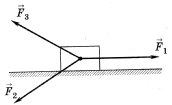 ЕГЭ-2007-А8. Брусок массой 0,5 кг прижат к вертикальной стене силой 10 H, направленной горизонтально. Коэффициент трения скольжения между бруском и стеной равен 0,4. Какую минимальную силу надо приложить к бруску по вертикали, чтобы равномерно поднимать его вертикально вверх?
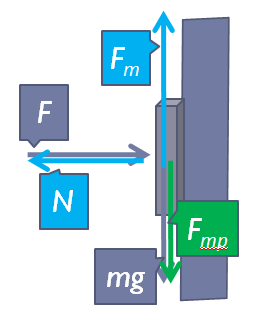 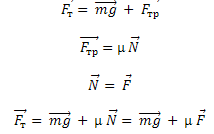 9 H
7 H
5 H
4 H
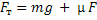 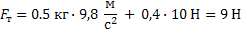 ГИА-2010-15. При исследовании зависимости силы трения от силы нормальною давления были получены результаты, представленные на графике. Наиболее точно отражает результатыэксперимента зависимость
Fтр = 0,3 FД
Fтр = 0,2 FД
Fтр = 0,1 FД
Fтр = 0,4 FД
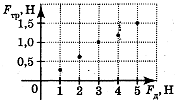 ЕГЭ-2001-А7. Брусок равномерно перемещается по столу вправо под действием силы  F = 2 Н. Чему равен модуль силы трения  Fтр  и как направлен вектор этой силы?
0
2 Н; вправо
2 Н; влево.
4 Н; вправо.
ЕГЭ-2007-А8. Брусок массой 0,5 кг прижат к вертикальной стене силой 10 H, направленной горизонтально. Коэффициент трения скольжения между бруском и стеной равен 0,4. Какую минимальную силу надо приложить к бруску по вертикали, чтобы равномерно поднимать его вертикально вверх?
9 H
7 H
5 H
4 H
ЕГЭ-2008-А4. Тело равномерно движется по плоскости. Сила давления тела на плоскость равна 20 Н, сила трения 5 Н. Коэффициент трения скольжения равен:
0,8	
0,25
0,75	
0,2
ЕГЭ-2010-А3. При исследовании зависимости силы трения скольжения Fтр от силы нормального давления Fд были получены следующие данные:  Из результатов исследования можно заключить, что коэффициент трения скольжения равен
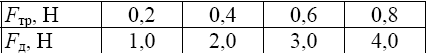 0,2 
2 
0,5 
5
ЕГЭ-2010-А7. Одинаковые бруски, связанные нитью, движутся под действием внешней силы F по гладкой горизонтальной поверхности. Как изменится сила натяжения нити Т, если третий брусок переложить с первого на второй?
уменьшится в 1,5 раза 	
уменьшится в 2 раза 	
увеличится в 2 раза 	
увеличится в 3 раза
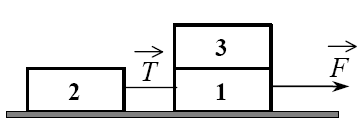